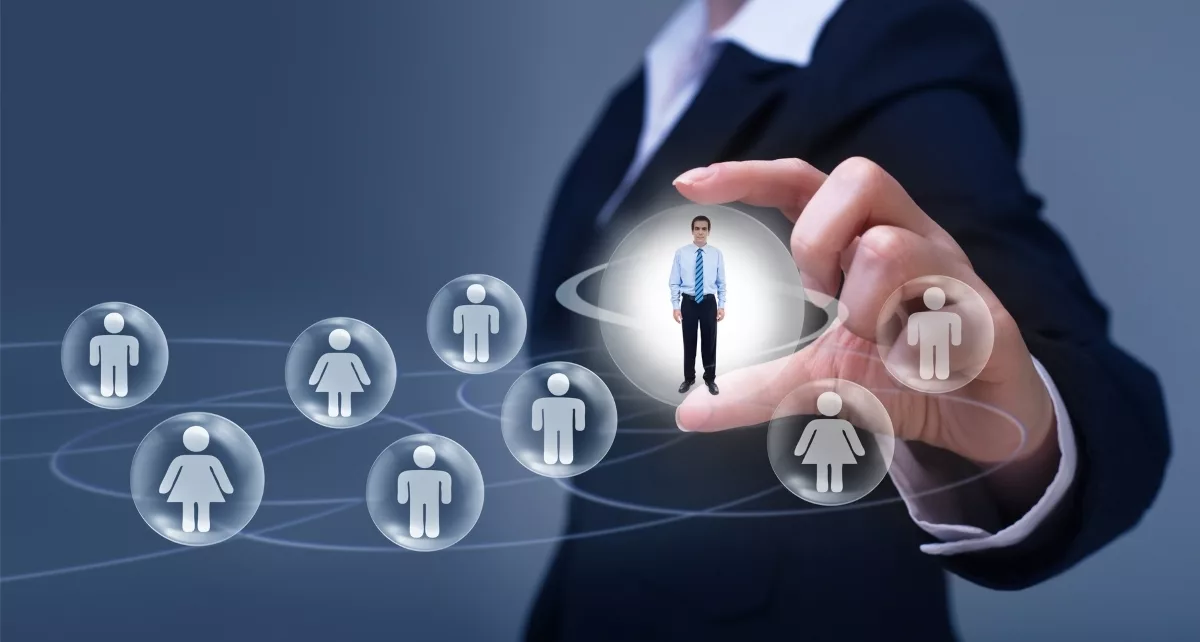 О РЕЗУЛЬТАТАХ КАДРОВОЙ РАБОТЫ ЗА 2019-2020 И 2020-2021 УЧ.ГОД
И ПЛАНАХ НА 2021-2022 УЧ. ГОД
В.М. Нестеров
А.В. Стародубцев
С.С. Коледова
Санкт-Петербург, 2021
Основные направления кадрового развития
[Speaker Notes: Все направления кадрового развития взяты из Дорожной карты]
Основные направления кадрового развития
[Speaker Notes: Все направления кадрового развития взяты из Дорожной карты]
Структура НИУ ВШЭ Санкт-Петербург по категориям работников
Работники по основному месту работы
995 чел.
882,7 ставок
896 чел.
791,7 ставок
840 чел.
733,6 ставок
[Speaker Notes: Круговая диаграмма посчитана как доли по людям , а не по ставкам]
Структура НИУ ВШЭ Санкт-Петербург по категориям работников
Внешние совместители
207 чел.
72,3 ставки
172 чел.
63,3 ставки
165 чел.
62,4 ставки
Структура НИУ ВШЭ Санкт-Петербург по категориям работников
ППС, научные работники, эксперты и аналитики, тьюторы 
(штатные + внешние совместители), чел.
ЗВАНИЯ И СТАТУСЫ
Присвоено в 2020 г.
Присвоено в 2019 г.
УЧЁНЫЕ ЗВАНИЯ 
Ученое звание Доцента 1 чел. 
Ученое звание Профессора 1 чел. 


УЧЕНЫЕ СТЕПЕНИ 
Кандидат наук 4 чел.
PhD 2 чел.


ПОЧЁТНЫЕ ЗВАНИЯ
Профессор практики НИУ ВШЭ - Санкт-Петербург 1 чел.
УЧЁНЫЕ ЗВАНИЯ 
Ученое звание Доцента 
1 чел. 


УЧЕНЫЕ СТЕПЕНИ 
Кандидат наук 13 чел.
Доктор наук 1 чел.
PhD 1 чел.

ПОЧЁТНЫЕ ЗВАНИЯ
Профессор практики НИУ ВШЭ - Санкт-Петербург 1 чел.
* Данные представлены на 1 октября отчетного года (по отчету ВПО-1)
[Speaker Notes: Ученое звание присвоенные в 2019 г. – 1 чел (звание доцента - Лаптева Анна Михайловна)
Ученые степени присвоенные в 2019 г. доктор наук – 1 чел. (Андреева Елена Михайловна)
Ученые степени присвоенные в 2019 г. кандидат наук – 13 чел. 
Бажина Дарья Борисовна
Заславский Марк Маркович
Зеленин Даниил Андреевич
Зеленская Елена Михайловна
Калеменева Екатерина Алексеевна
Костылева Татьяна Владимировна
Кулева Маргарита Игоревна
Лисовская Ирина Викторовна
Соболева Елизавета Андреевна
Теплицкая Яна Игоревна 
Турченко Михаил Сергеевич
Киссер Татьяна Сергеевна 
Паничева Полина Вадимовна 
Ученые степени присвоенные в 2019 г. PhD -  1 чел. (Антонов Михаил Валерьевич)
Почетное звание «Профессор практики» в 2019 году - 1 чел (Вульф Дитмар)


Ученые звания присвоенные в 2020 г. – 2 чел 
Кузьмина Елена Валерьевна – звание доцент
Севастьянов Сергей Витальевич – звание профессор

Ученые степени присвоенные в 2020 г. Кандидат  наук – 4 чел. 
Костов Федор Федорович 
Офенгейм Дмитрий Дмитриевич
Тихонова Надежда Евгеньевна 
Щербак Сергей Александрович 

Ученые степени присвоенные в 2020 г. PhD -  2 чел
Брянов Кирилл Александрович 
Хо Сунми 

Почетное звание «Профессор практики» в 2020 г. - 1 чел (Поворозник Ирина)]
НПР с учеными степенями
* Данные представлены на 1 октября отчетного года (по отчету ВПО-1)
Наличие ученых степеней НПР 
(штатные работники, без внешних совместителей)
[Speaker Notes: Графики по НПР с научными степенями представлены в людях (только штатные работники без внешних совместителей)]
* Данные представлены на 1 октября отчетного года (по отчету ВПО-1)
НПР с учеными степенями
[Speaker Notes: Доля НПР со степень PhD (по ставкам) = ставки НПР со степенью PhD (штатных и внешних совместителей) / к общему числу ставок НПР (штатные + внешние совместители)
На второй диаграмме доля НПР со степенью  (КН ДН и PhD) показана по факультетам]
Прием иностранных работников
* Данные представлены на 1 октября отчетного года (по отчету ВПО-1)
Распределение иностранных работников по факультетам, чел.
45 чел.
2020/2021 уч. год
2019/2020 уч. год
41 чел.
41 чел.
27 чел.
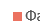 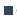 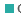 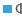 Мобильность НПР
Входящая мобильность
2019 г.
Распределение стажеров, чел.
Санкт-Петербургский кампус участвует в программах «Российский post-doc» и проекте стажировок НПР
Принято 4 российских post-doc в научные подразделения: 
Центр междисциплинарных фундаментальных исследований;
Международная лаборатория теории игр и принятия решений;
Центр исторических исследований;
Лаборатория экономики культуры.
1 стажер (очная стажировка)
Принято 6 международных post-doc
2020 г.
Принято 6 российских post-doc в научные подразделения: 
Лаборатория экологической и технологической истории;
Центр междисциплинарных фундаментальных исследований; 
Международная лаборатория теории игр и принятия решений; 
Международная лаборатория теории игр и принятия решений;
Лаборатория экономики культуры; 
Центр исторических исследований.
3 стажера (очные стажировки)
Принято 6 международных post-doc
[Speaker Notes: С сентября 2019 году приняты на работу по международному рекрутингу в качестве научных работников: 
1. Бонкунгу
2. Гомцян
3. Дитценбахер
4. Игнатенко
5. Яновский
6. Дайк
 
В 2020 году приняты на работу по международному рекрутингу:
1. Игнатенко
2. Яновский
3. Черкаева
 
В 2020 году заключены договоры ГПХ с научными сотрудниками, отобранными по международному рекрутингу:
1. Ригли Ш
2. Фанаска М
3. Данилевич А]
Показатели конкурса ППС и НР
Количество заявок на конкурс ППС
В 2018 году впервые был объявлен конкурс для научных работников

В 2018 г. по конкурсу - 3 чел.

В 2019 г. по конкурсу - 6 чел.

В 2020 г. по конкурсу - 5 чел.
Результаты конкурса ППС
[Speaker Notes: Результатов по конкурсу «ЛЕТО 2021» еще нет]
Академический кадровый резерв
Число участников академического кадрового резерва
Соответствие ППС критериям ОПА
Итоги ОПА в 2020 г.
Динамика ОПА за период 2018-2020 гг.
Всего: 719 участников
Повышение квалификации работников
Доля прошедших повышение квалификации работников (штатные) по категориям
Затраты на повышение квалификации работников 
НИУ ВШЭ - Санкт-Петербург в 2015-2020 г.
[Speaker Notes: Доля прошедших повышение квалификации работников (штатные) по категориям от общего числа работников этих категорий]
Повышение квалификации НПР и тьюторов
[Speaker Notes: Доля рассчитана от общего числа прошедших повышение квалификации]
Повышение квалификации НПР и тьюторов (из числа должников)
2019 год
2020 год
Штатные работники
Штатные работники
Внешние совместители
Внешние совместители
Повышение квалификации НПР и тьюторов
Доля по НПР и тьюторам (штатные и внешние совместители) = 
отношение НПР и тьюторов  (из числа «должников»*), прошедших повышение квалификации в отчетном году, к общему числу «должников»

* В соответствии с федеральным законом «Об образовании в Российской Федерации» каждый научно-педагогический работник  должен повышать квалификацию по профилю своей научно-педагогической деятельности не реже 1 раза в 3 года объемом не менее 16 академических часов.
Программы обучения в 2019 г.
Программы обучения в 2020 г.
Проведенная работа по Охране труда
За 2019 год:
Обучение по охране труда;
Специальная оценка условий труда;
Предварительный и периодический медицинский осмотр;
ДМС;
Психиатрическое освидетельствование.
За 2020 год:
Обучение по охране труда;
Предварительный и периодический медицинский осмотр;
ДМС;
Психиатрическое освидетельствование.
Структурные изменения НИУ ВШЭ-Санкт-Петербург
Созданы новые структурные подразделения в 2019 году:

Отдел партнерских отношений 
Проектно-учебная лаборатория исследований корпоративных инновационных систем 
В Управлении по международным связям созданы: 
отдел адаптации иностранных студентов
отдел миграционно-визового сопровождения
Отдел сопровождения учебного процесса в магистратуре по направлению «Прикладная математика и информатика»
Международная лаборатория экономики нематериальных активов

Преобразования структурных подразделений в 2019 году:

Департамент филологии
Департамент математики
[Speaker Notes: в 2019 г. было преобразование структурных подразделений (кафедра сравнительного литературоведения  лингвистики переименована в департамент филологии; департамент математики и бизнес информатики переименован в департамент математики)]
Структурные изменения НИУ ВШЭ-Санкт-Петербург
Созданы новые структурные подразделения в 2020 году:

Центр теории рынков и пространственной экономики
Департамент физики (ШФМКН)
Международная лаборатория квантовой оптоэлектроники (ШФМКН)
Базовая кафедра НИЦ Курчатовский институт - ПИЯФ (ШФМКН) 
Базовая кафедра Института русской литературы (Пушкинский Дом) РАН (ШГНИ)
Базовая кафедра Института лингвистических исследований РАН (ШГНИ)
Базовая кафедра "Адвокатское бюро "Качкин и партнеры"" (Юр.факультет)
Базовая кафедра ФТИ им. А.Ф. Иоффе (ШФМКН)
Отдел поддержки медиакомплекса (Управление образовательных программ)
Отдел сопровождения учебного процесса в магистратуре (Юр.факультет)

Преобразования структурных подразделений в 2020 году:
переименован Департамент прикладной политологии в Департамент политологии и международных отношений

Исключены:
Базовая кафедра Пекинского педагогического университета 
Отдел программ развития (ФДО)
Отдел конкурсных закупок и процедур (УЦПР)
Реализация планов на 2019-2020 и 2020-2021 учебные годы
Реализация планов, зафиксированных в Дорожной карте:
Институционализация трех треков  ППС – обсуждение требований к сотрудникам, занимающим различные траектории 
Участие в Академическом кадровом резерве – 21 человек
Участие в Административном кадровом резерве – 8 человек
Доля штатных НПР с учеными степенями – 74% в 2020 году и 76% в 2021 году
Соответствие ППС критериям ОПА - 60% в 2019 году 67 % в 2020 году
Разработана концепция корпоративного университета. Начато частичное внедрение. Число сотрудников прошедших повышение квалификации в ДПО кампуса составило 45 человек в 2020 году
Повышено качество административных сервисов, удовлетворенность возросла с 72 до 90%
Уровень оплаты труда ППС составил 256%, НР 220% от средней по региону
Доля специалистов международного уровня, включая наем по процедурам международного рекрутинга - 8.5 %
Реализация планов на 2019-2020 и 2020-2021 учебные годы
Проведен комплекс мероприятий по адаптации работы кампуса в условиях дистанционной и смешанной работы.
Проведена реструктуризация организационной структуры кампуса с объединением служб УЦПР со службами кампуса
Доработаны и внедрены алгоритмы работы с иностранными специалистами
Проведен мониторинг рынка труда и анализ результатов в сравнении с данными по кампусу. Подготовлены предложения.
Проведен ежегодный мониторинг удовлетворенности административными сервисами и условиями труда. Работа над улучшением сервисов по результатам мониторинга.
Реализована УЭП для руководителей
Проведение мониторинга о потребности в обучении работников филиала
Составление плана ПК на 2021 год с учетом результатов мониторинга
Наиболее значимые проблемы и рискиПланируемые действия
Недостаточность ресурсов для развития
Корпоративный университет
Организация ПК путем реализации отдельных программ
Привлечение ученых с мирового рынка труда
Создание пакета доп. гарантий для МС и постдоков с целью повышения привлекательности вакансий кампуса

Недостаточность ресурсов для конкурентной оплаты отдельных категорий ППС – совместители, начинающие сотрудники.
Создана комиссия УС
Проведен детальный анализ ситуации
Подготовлены предложения

Недостаточность ресурсов для выплаты конкурентных зарплат АУП и УВП
Проведен детальный анализ ситуации
Проведены встречи с руководителями отдельных подразделений
Подготовлены предложения
планы деятельности ПО РАЗВИТИЮ КАДРОВОГО ПОТЕНЦИАЛАна 2021-2022 учебный год
Реализация планов, зафиксированных в ДК:
Институционализация профессиональных траекторий – проведение первого конкурса по новым правилам
Участие в Академическом кадровом резерве – не менее 30 человек
Участие в Административном кадровом резерве – не менее 8 человек
Увеличить численность международных и российских постдоков до 15 человек к 2022 г.
Увеличить долю специалистов международного уровня, включая наем по процедурам международного рекрутинга - до 10,5% к 2022г.
Увеличить количество сотрудников, защитивших докторскую диссертацию в период работы в НИУ ВШЭ до 20 человек (за период с 2020 по 2022 год)
Продолжение внедрения корпоративного университета.
Разработка и внедрение системы наставничества.
Дальнейшее повышение качества административных сервисов, обеспечить удовлетворенность административными сервисами не менее 90%
Обеспечить уровень оплаты труда ППС и НР не менее 230%
Доведение уровня оплаты труда АУП и УВП до среднерыночных показателей
планы деятельности ПО РАЗВИТИЮ КАДРОВОГО ПОТЕНЦИАЛАна 2021-2022 учебный год
Проведение мониторинга удовлетворенности административными сервисами и условиями труда – 01.02.2022
Регулярная работа Комиссии по ПК, внедрение процессов повышения квалификации в полном объеме, подготовка бюджета ПК и каталога курсов на 2021-2022 уч. год, организация курсов в соответствии с планом
Разработка и внедрение системы оценки должностей (АУП, УВП) – до 01.06.2022
Внедрение процесса адаптации новых работников категории АУП и УВП– до 01.01.2022
Участие в формировании единого подхода в организации кадрового документооборота кампусов НИУ ВШЭ – 30.06.2021
Начало работы  по автоматизации и переводу в СЭД документопотоков ГПД и кадровых процессов – 30.07.2021
Внедрение новой IT платформы для работы с кадрами (1С ЗУП) в рамках проекта НИУ ВШЭ – до 01.01.2022
Описание и внедрение обновленных кадровых процессов с учетом использования 1С – до 01.01.2022
Совместно с ИТ – внедрение простой электронной подписи (ПЭП) – до 01.09.2021